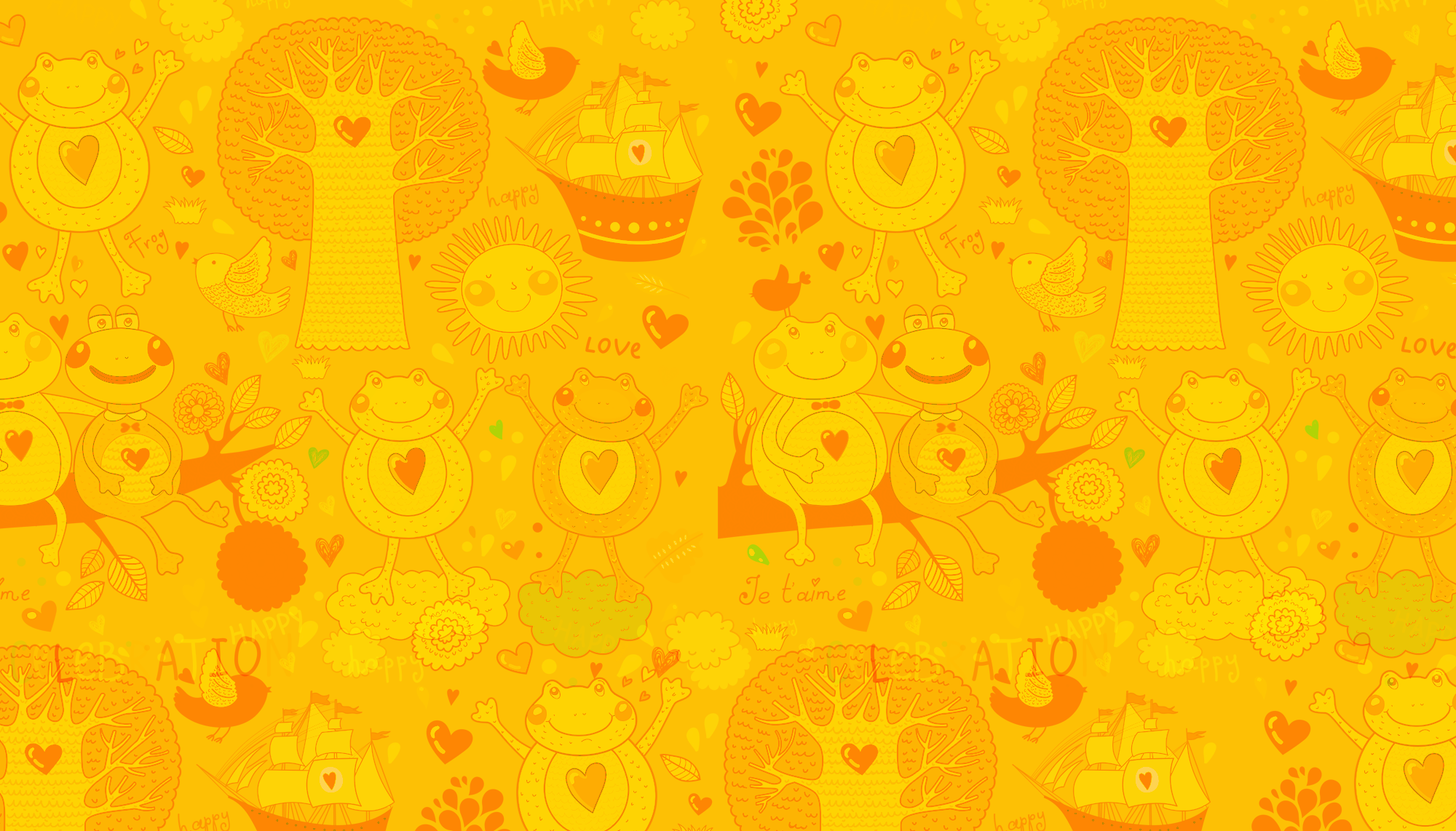 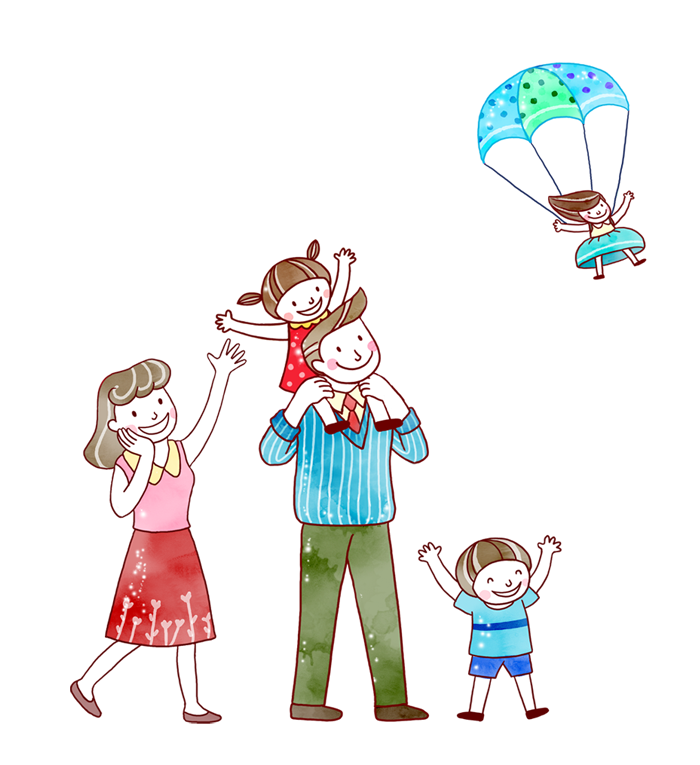 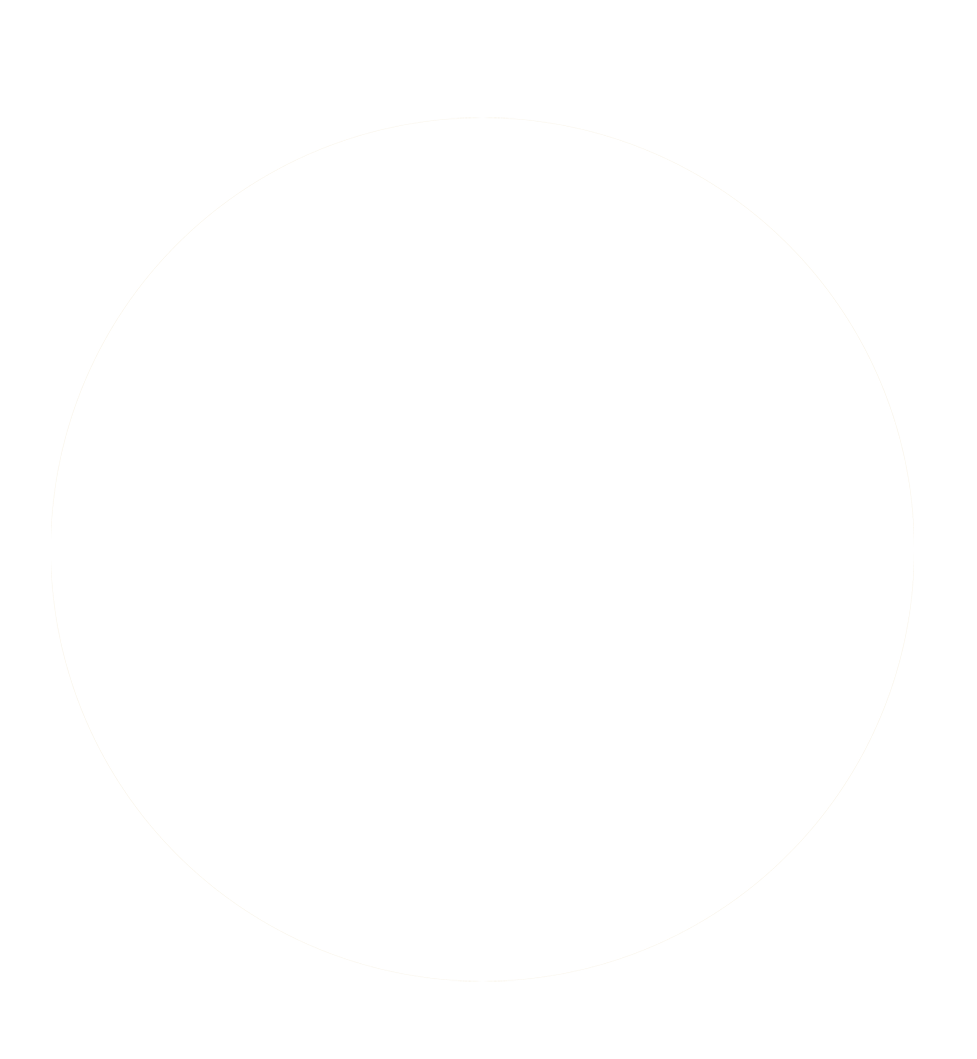 CHÀO MỪNG CÁC EM ĐẾN VỚI TIẾT
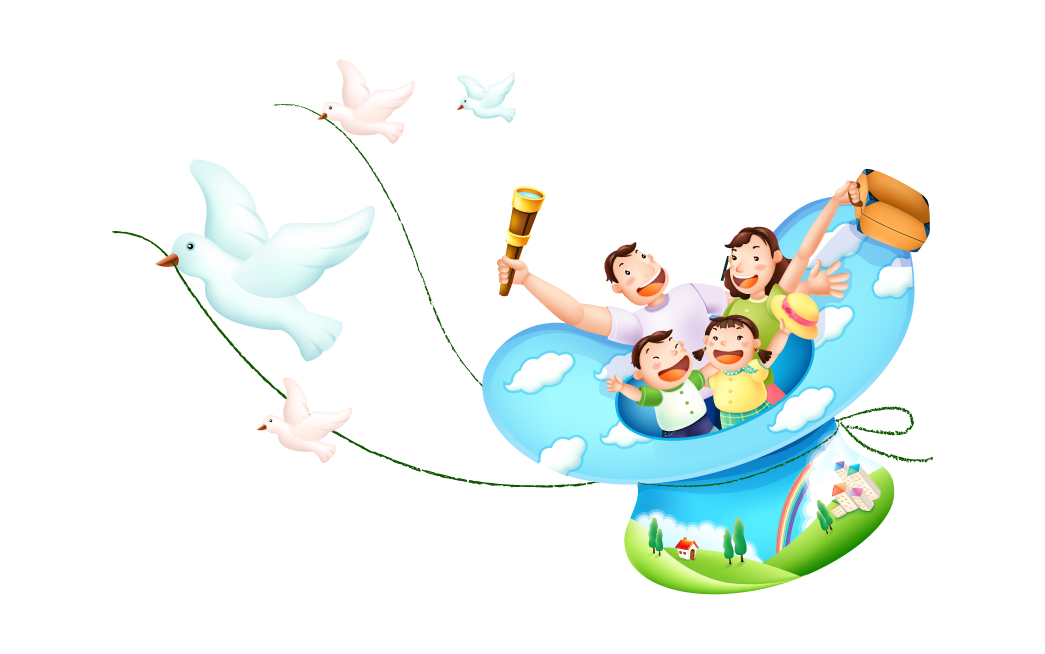 TTIẾNG VIỆT LỚP 1
BÀI 69:   ươi   ươu
GV: Phạm Thị Quyên
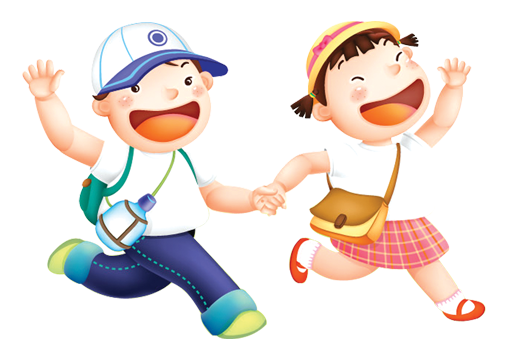 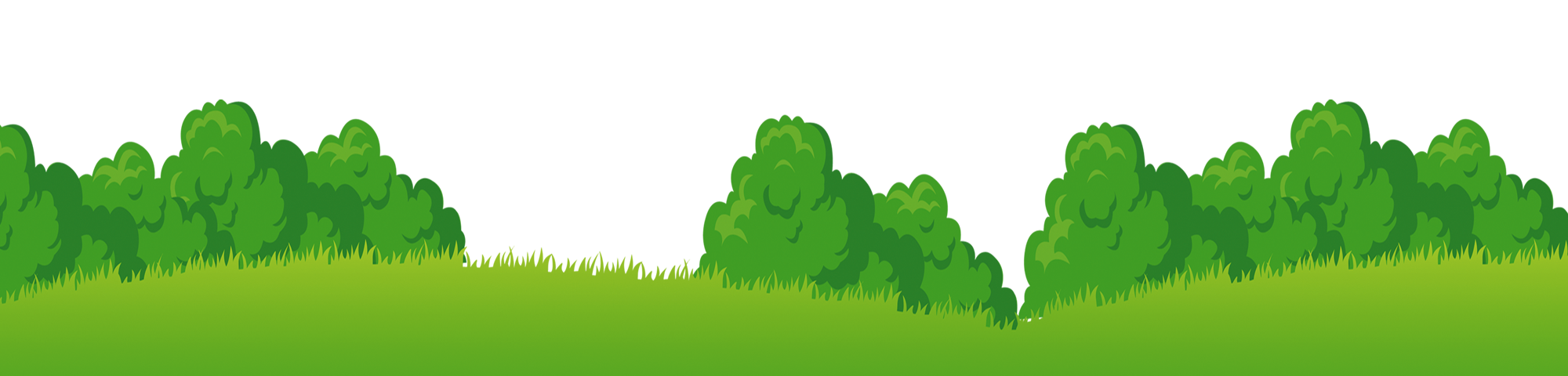 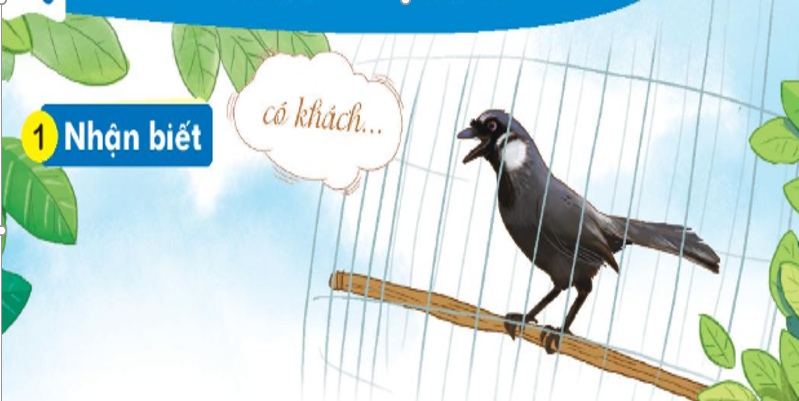 Có khách
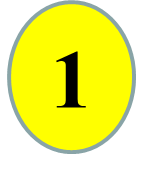 Nhận biết
Con khướu biết bắt chước tiếng người.
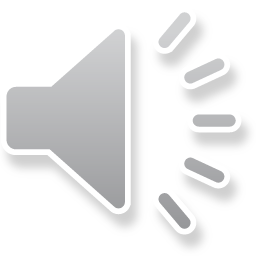 Bài 69 
ươi          ươu
2
Đọc
ươi       ươu
ng
ươi
người
2
Đọc
ươi     ươu
ng
ươi
người
bưởi      cười    lưới     mười
bướu    hươu    khướu    rượu
2
Đọc
Nối tranh với các từ sau
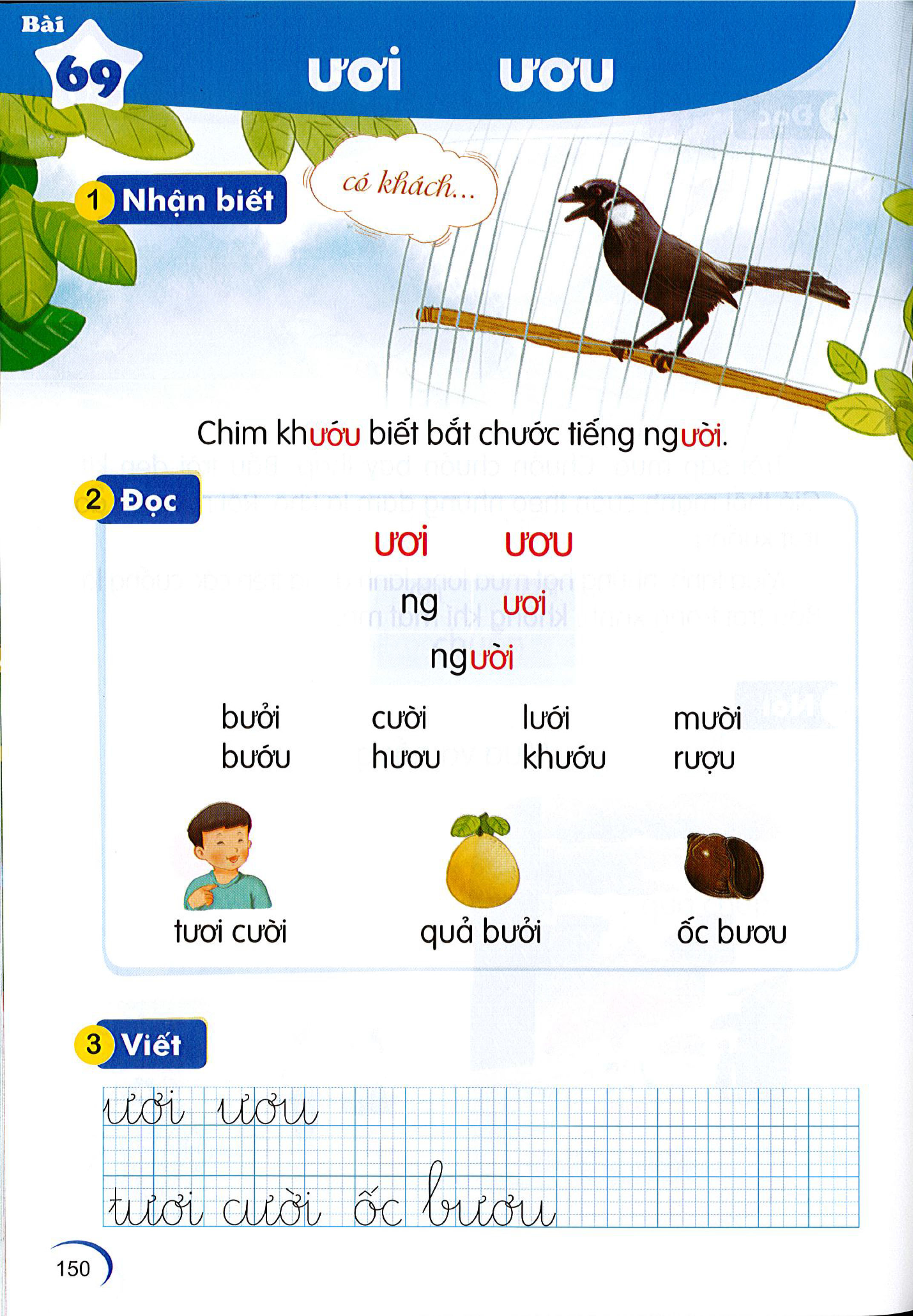 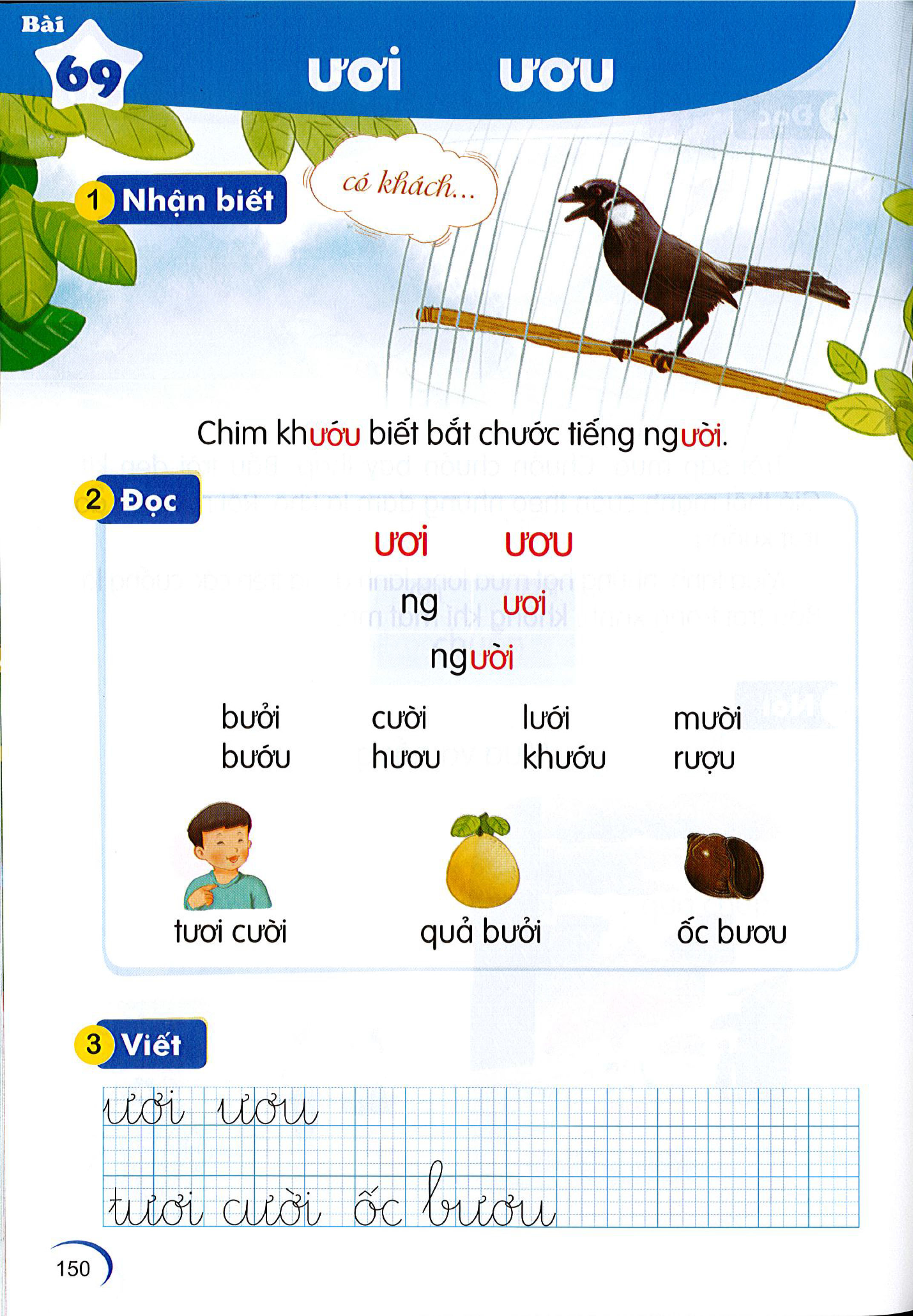 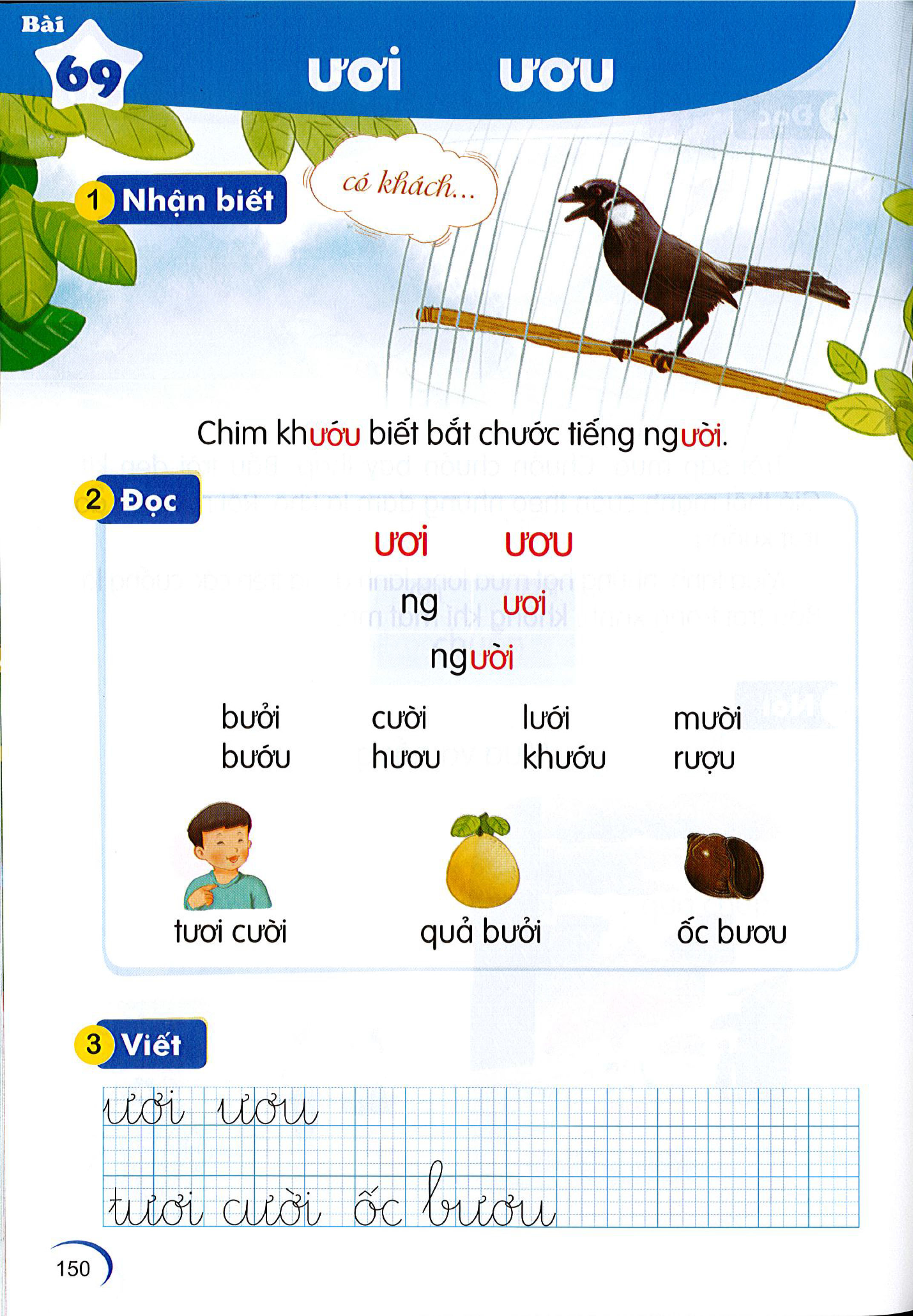 ốc bươu
tươi cười
quả bưởi
3
Viết
3
Viết
3
Viết
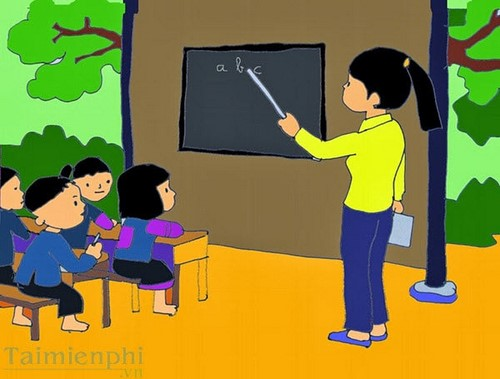 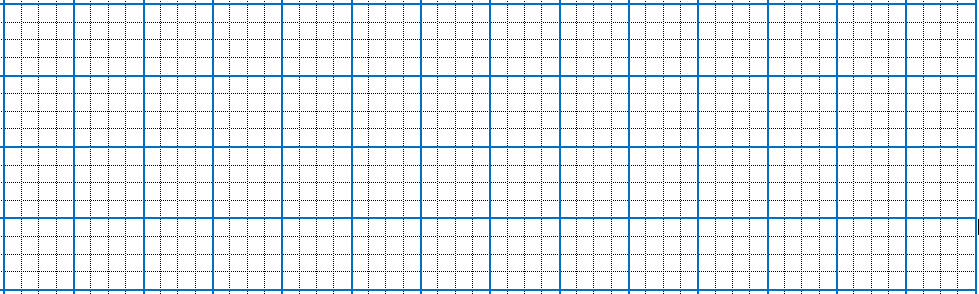 bươu
bưởi
cười
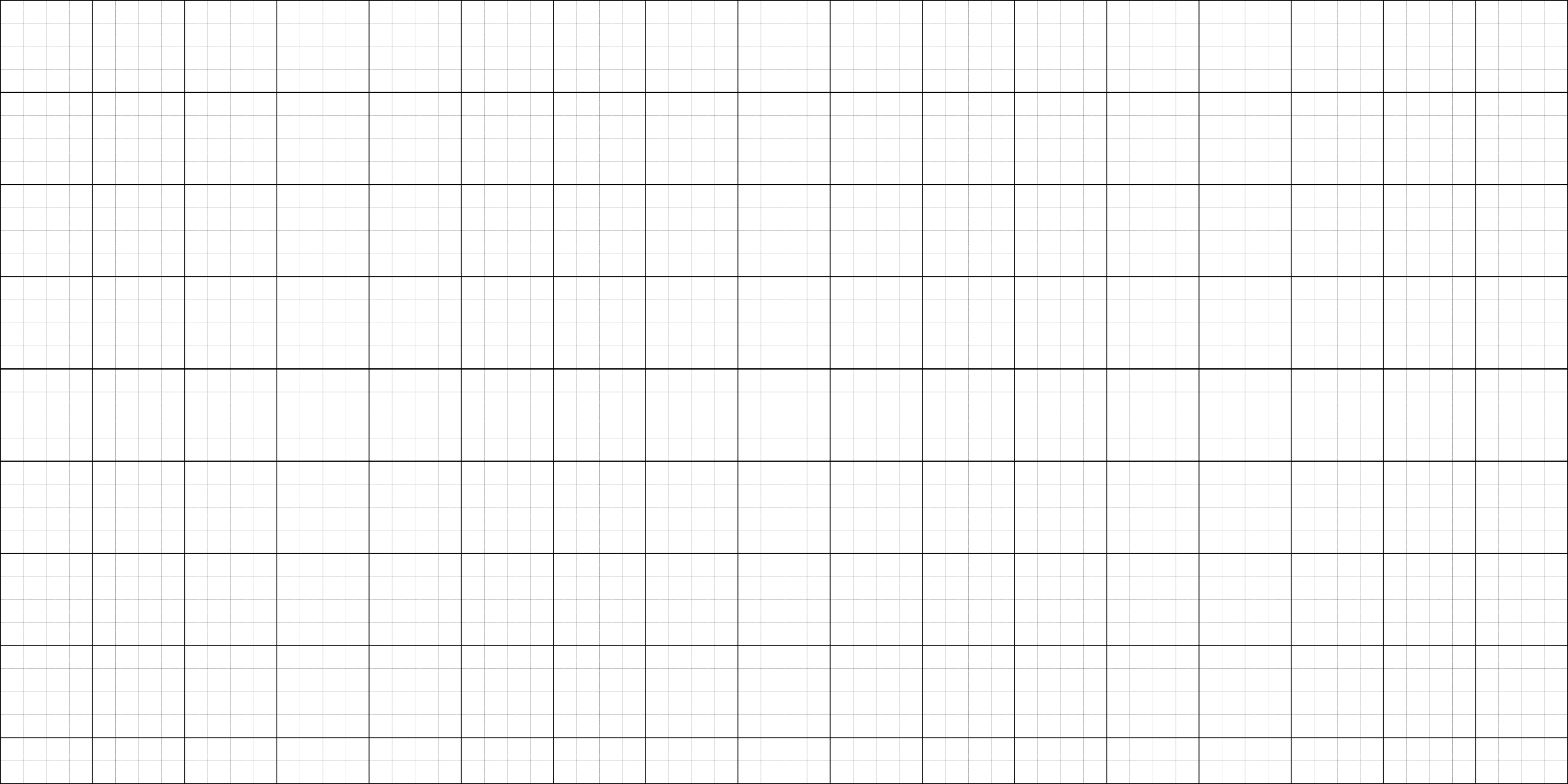 ǇưΠ cưƟ
ǇưΠ cưƟ
Ǭ λΰΫ
Ǭ λΰΫ
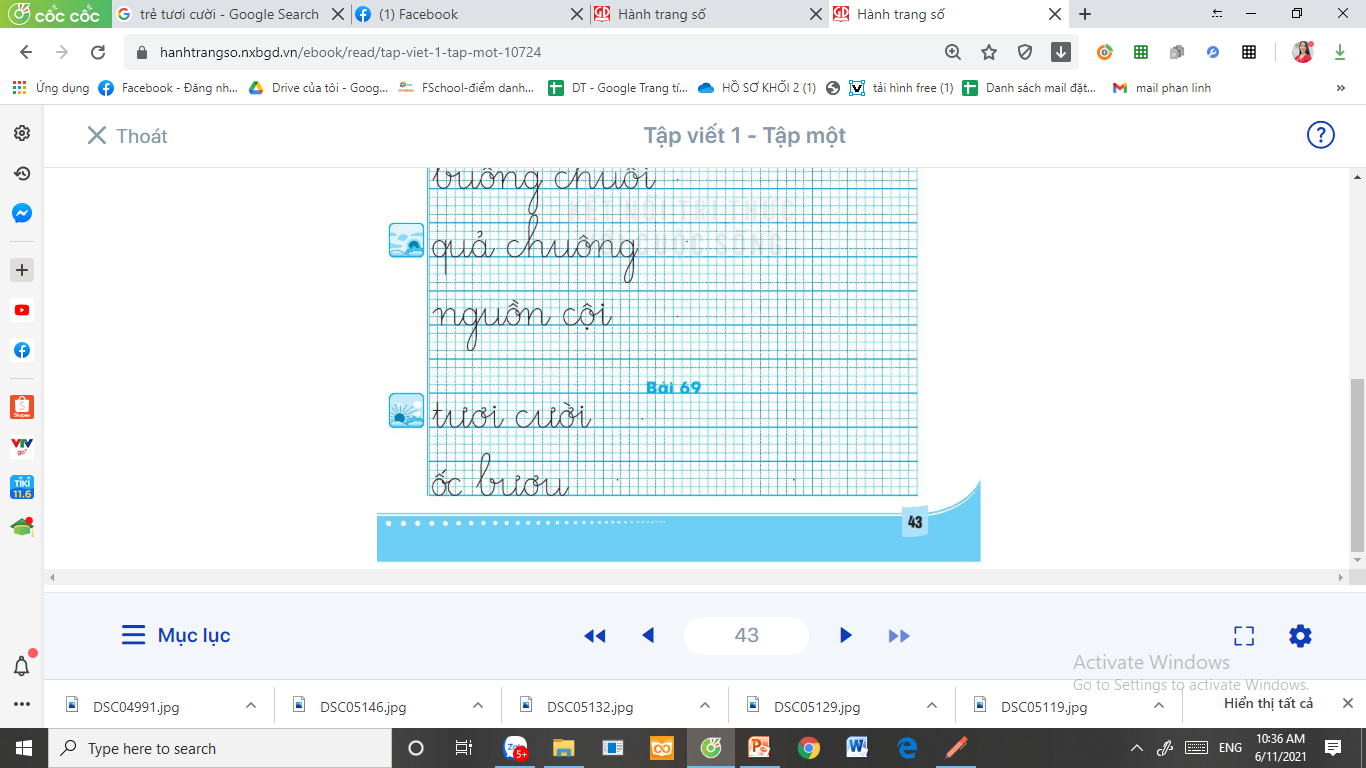 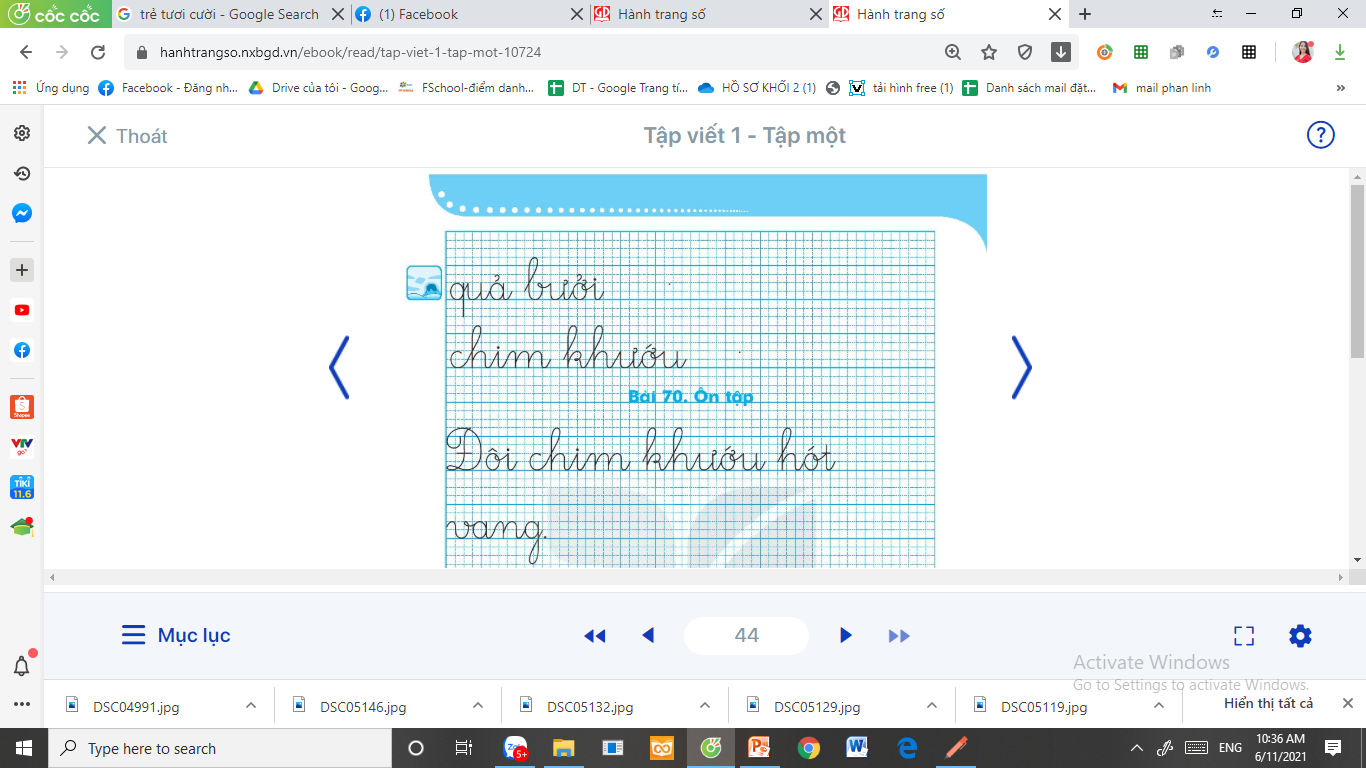 4
Đọc
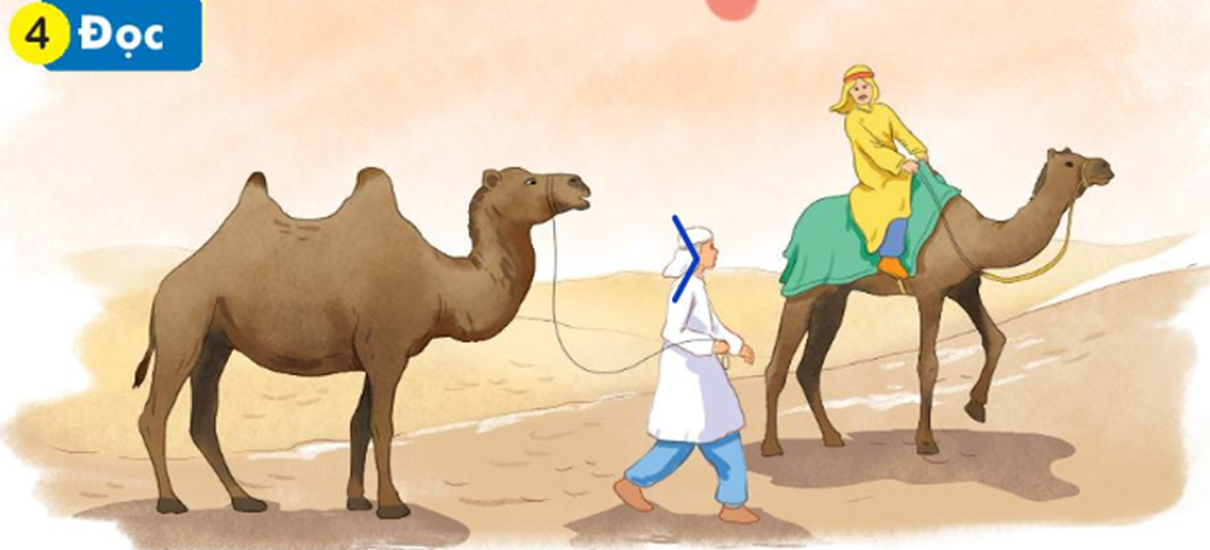 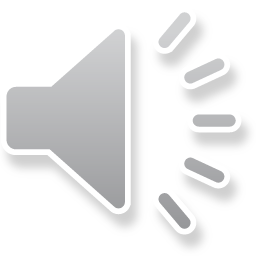 Lạc đà là con vật đặc biệt. Nó có cái bướu to trên lưng. Bướu của lạc đà là nơi dự trữ chất béo. Nhờ thế, nó có thể sống qua nhiều ngày mà không cần ăn uống. Lạc đà giúp con người băng qua những  sa mạc khô cằn.
4
Đọc
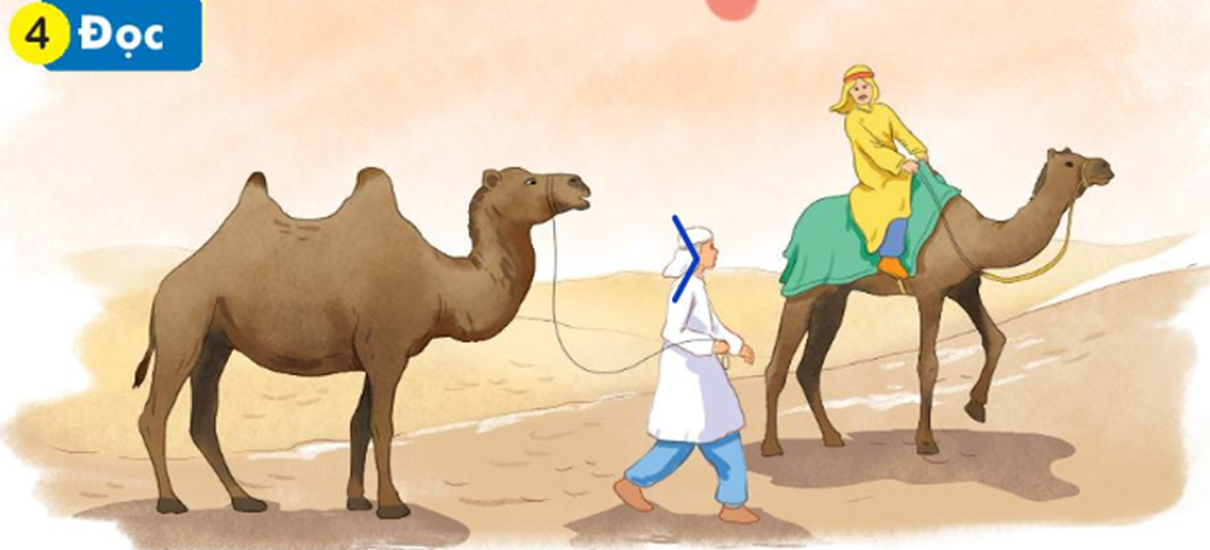 Đoạn văn chia mấy câu?
Vì sao lạc đà có thể sống nhiều ngày mà không cần ăn uống
Lạc đà có bộ phận gì đặc biệt? Bộ phận đó nằm ở đâu?
Lạc đà có lợi ích gì 
đối với con người?
Dấu diệu nào nhận biết câu? Hãy tìm các tiếng có vần ươi-ươu trong các câu.
Lạc đà là con vật đặc biệt.  Nó có cái bướu to trên lưng.  Bướu của lạc đà là nơi dự trữ chất béo.  Nhờ thế, nó có thể sống qua nhiều ngày mà không cần ăn uống.  Lạc đà giúp con người băng qua những  sa mạc khô cằn.
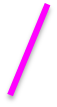 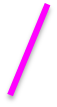 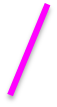 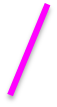 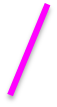 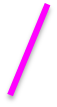 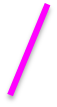 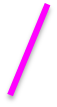 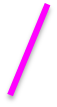 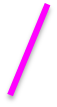 Lạc đà là con vật đặc biệt. Nó có cái bướu to trên lưng. Bướu của lạc đà là nơi dự trữ chất béo. Nhờ thế, nó có thể sống qua nhiều ngày mà không cần ăn uống. Lạc đà giúp con người băng qua những vùng sa mạc khô cằn.
Loài vật nào được nhắc đến trong bài?
Trên lưng lạc đà có gì đặc biệt?
Bướu của lạc đà có tác dụng gì?
Lạc đà giúp con người những gì
[Speaker Notes: GV có thể hỏi mở rộng thêm ở câu hỏi cuối]
5
Nói
Lợi ích của vật nuôi
Em có biết từng con vật trong tranh có những lợi ích gì không?
Các em nhìn thấy những con vật nào trong tranh?
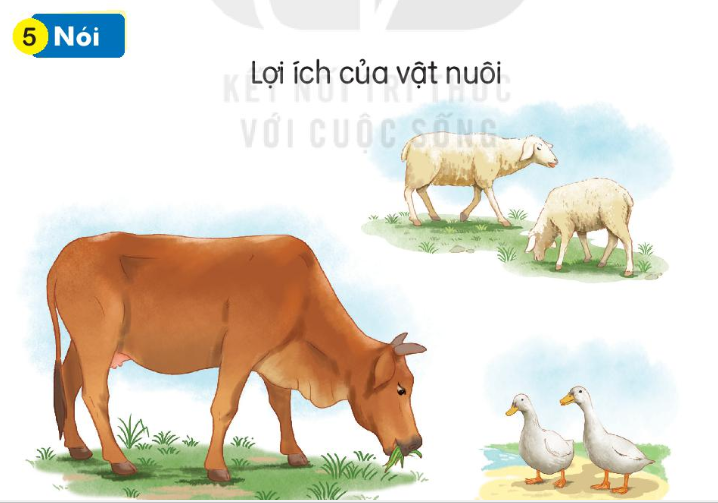 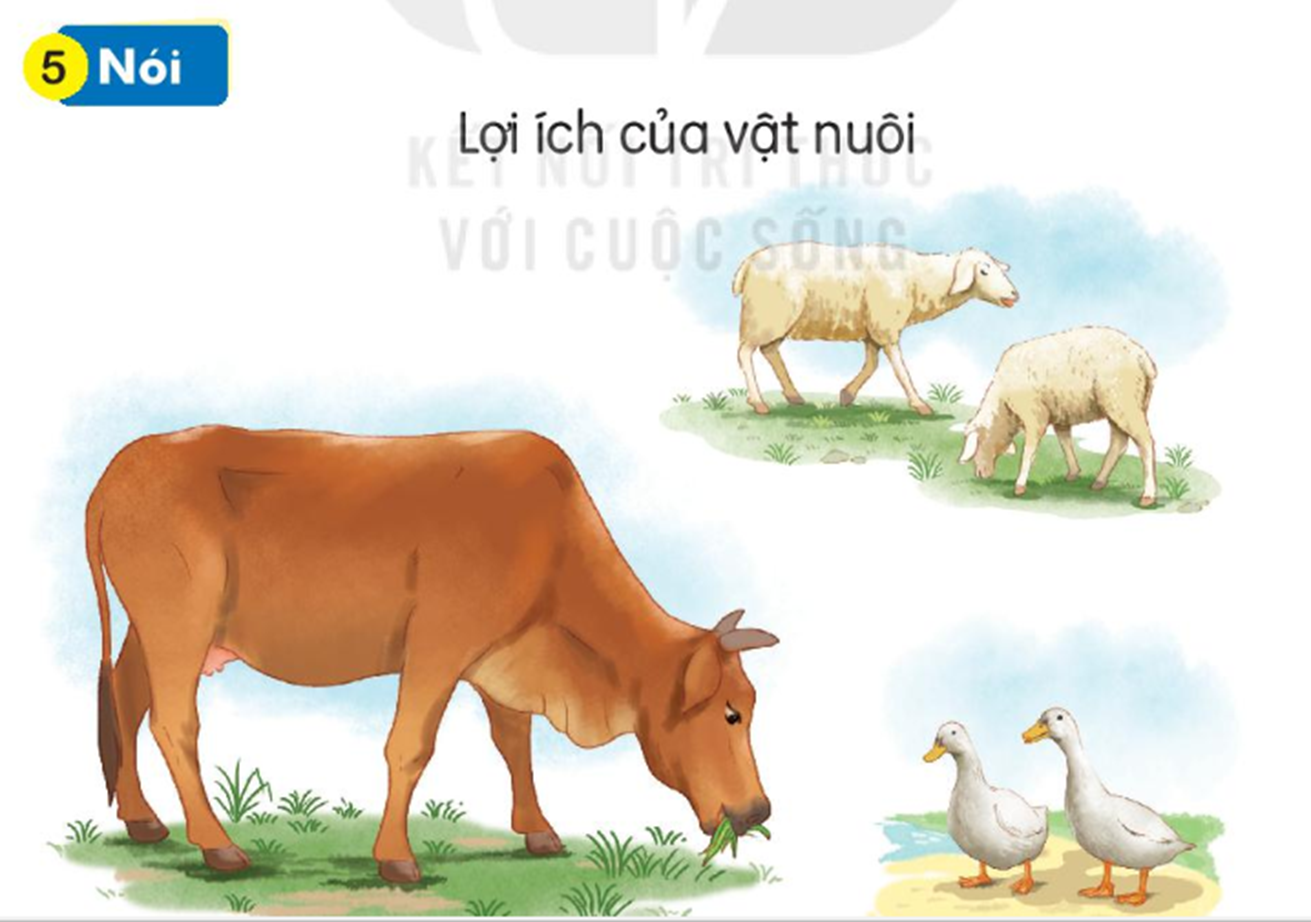 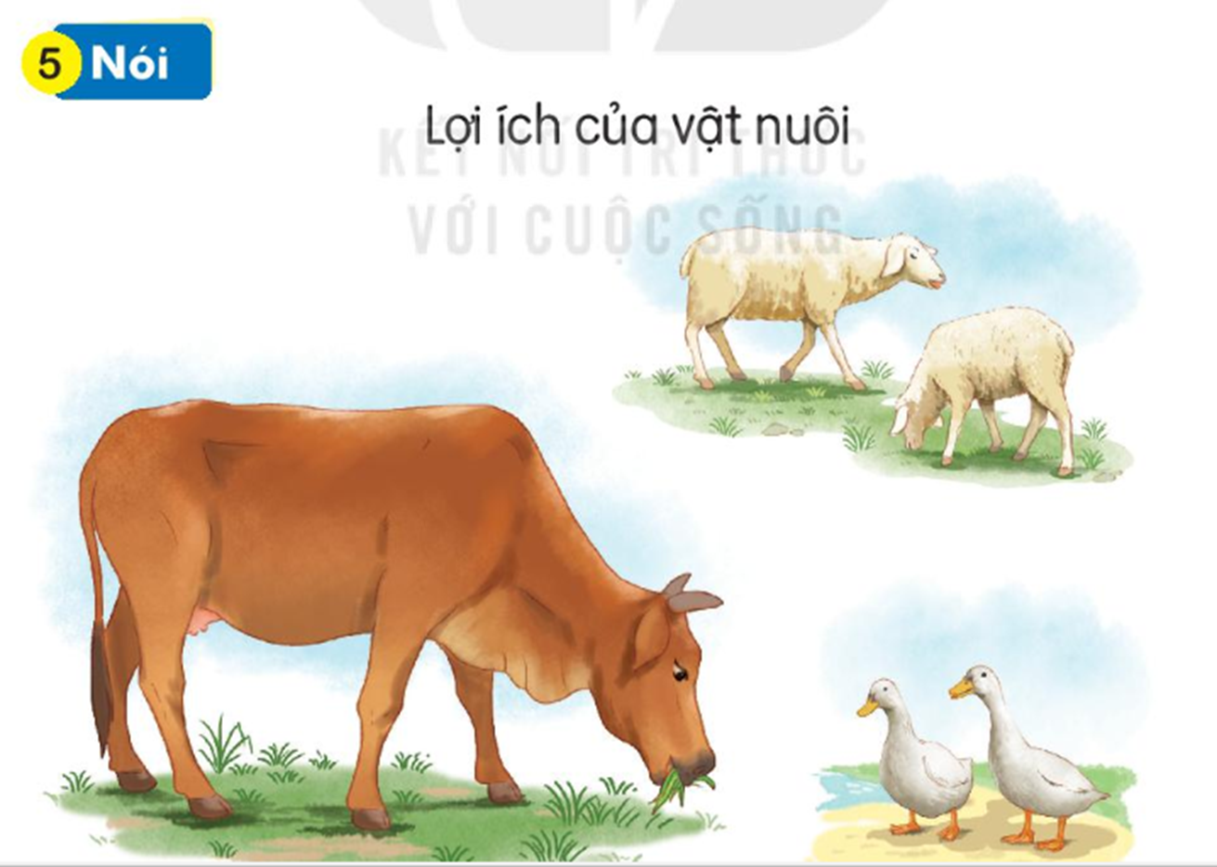 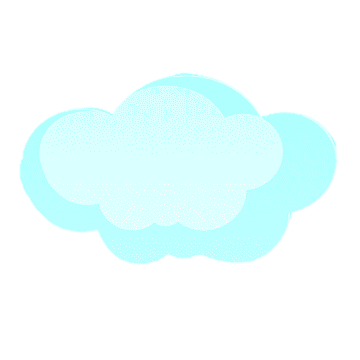 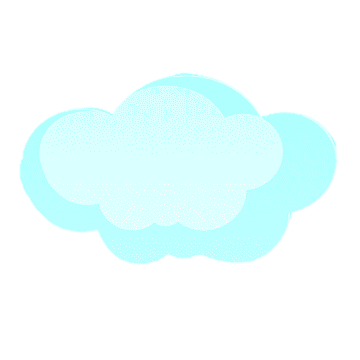 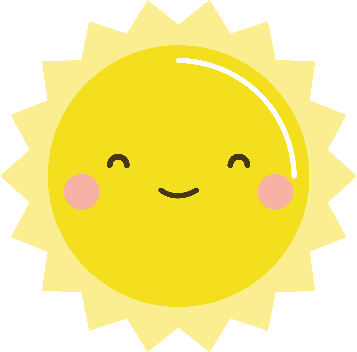 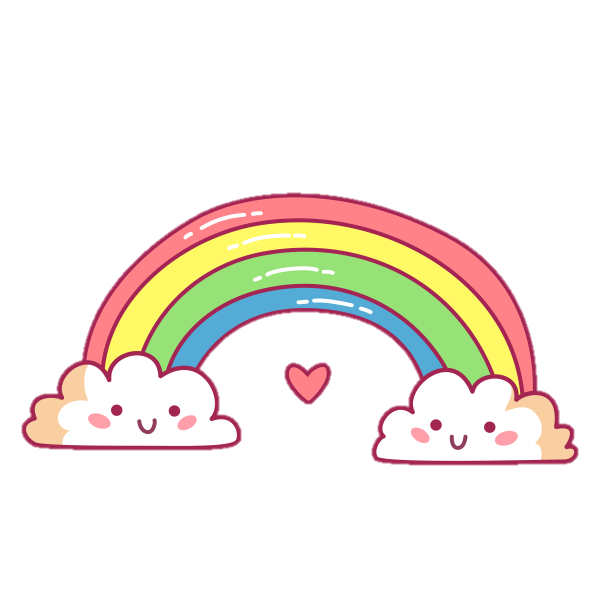 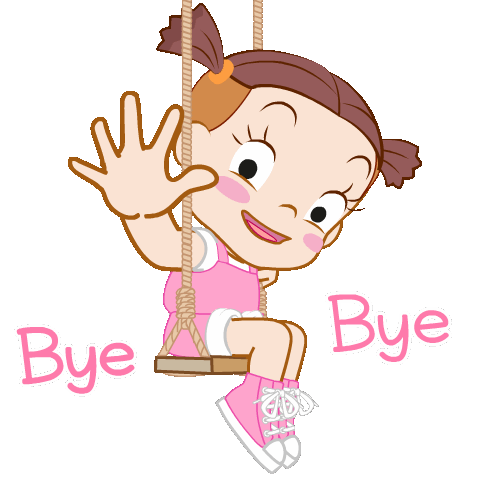 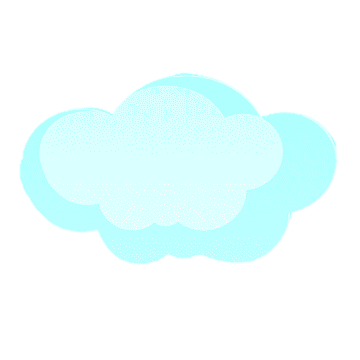 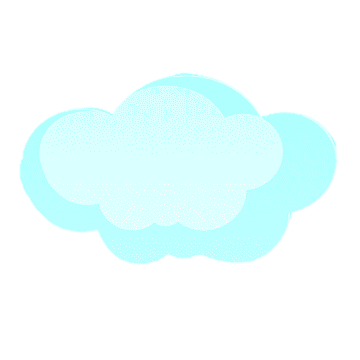 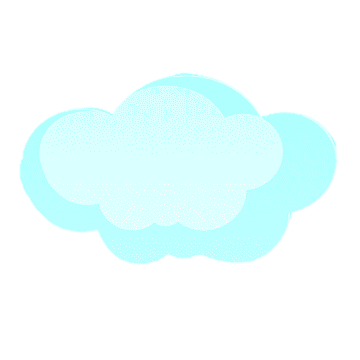 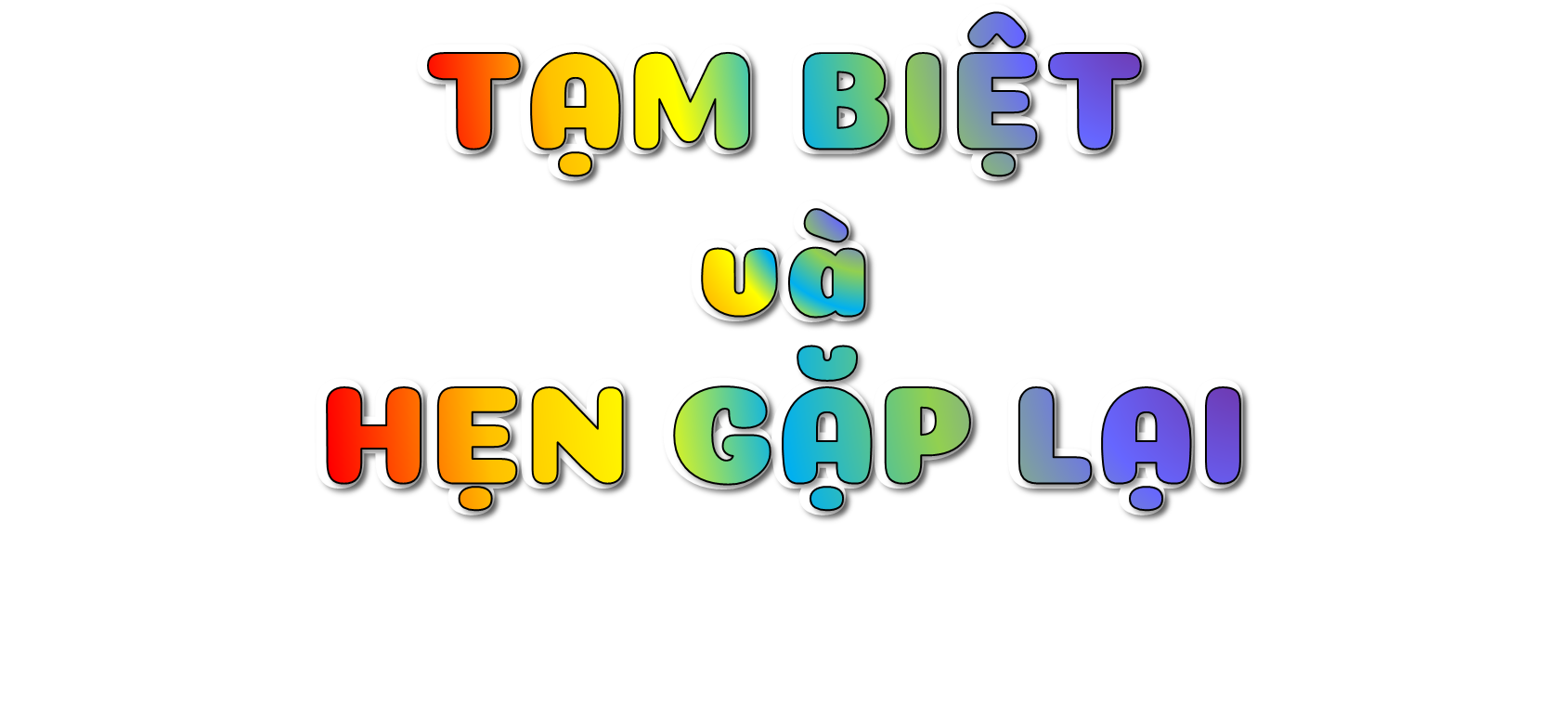 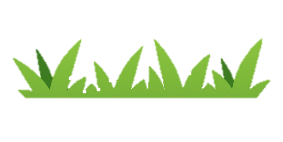 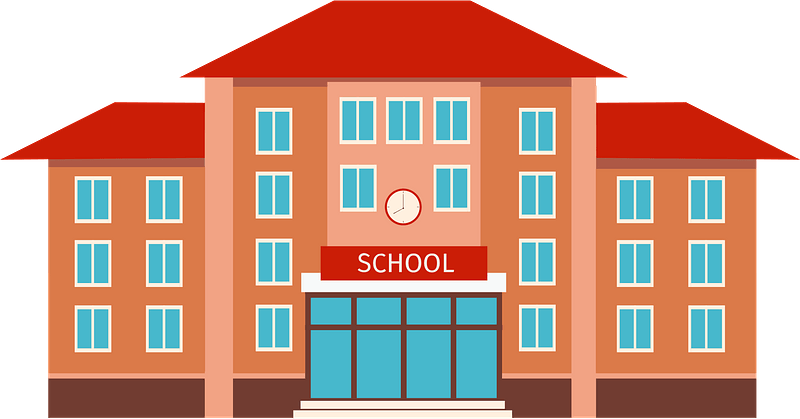 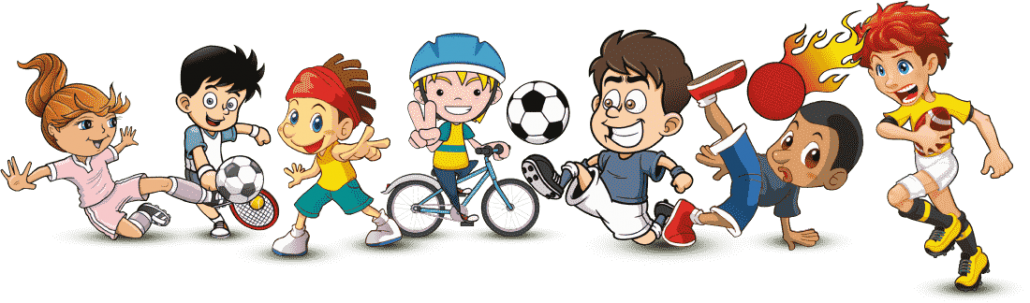 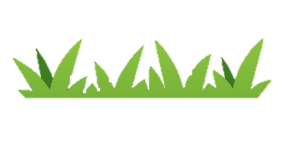 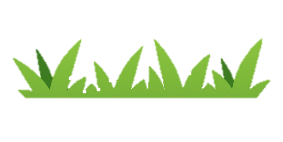 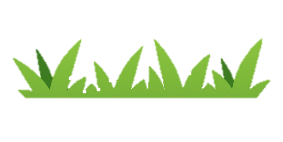 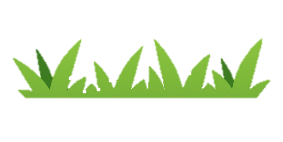 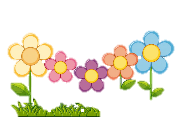 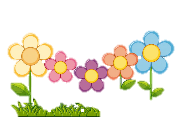 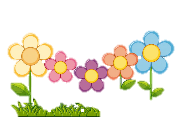 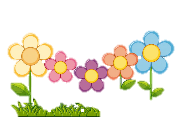